Development and Evaluation of a Regional Reanalysis over Tibetan Plateau
Jie  He   and   Fuqing Zhang
Group meeting, May 23, 2018
Background and Motivation
The world’s largest and highest plateau
thermodynamic and dynamic effects
climate and weather 
East Asia and the whole world
Applications of a high-quality reanalysis 
climatic variability
climate model
parameterization studies
… …
However, no high-quality reanalysis over the TP
develop high-quality TP reanalysis
evaluate high-quality TP reanalysis
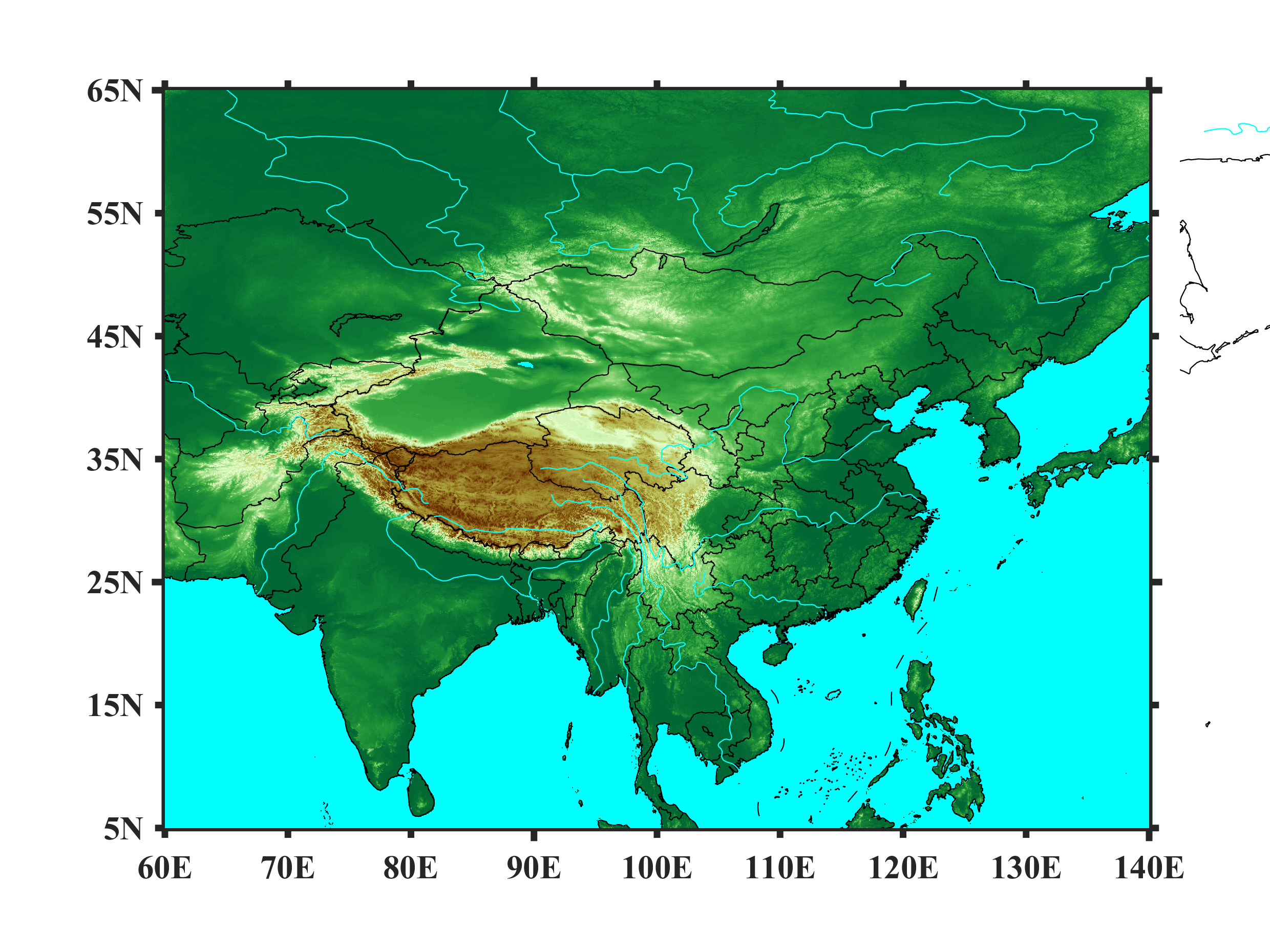 Tibetan Plateau (TP)
[Speaker Notes: TP has crucial influence on the climate and weather over East Asia and around the whole world due to both the thermodynamic and dynamic effects induced by the high terrains]
Model configuration
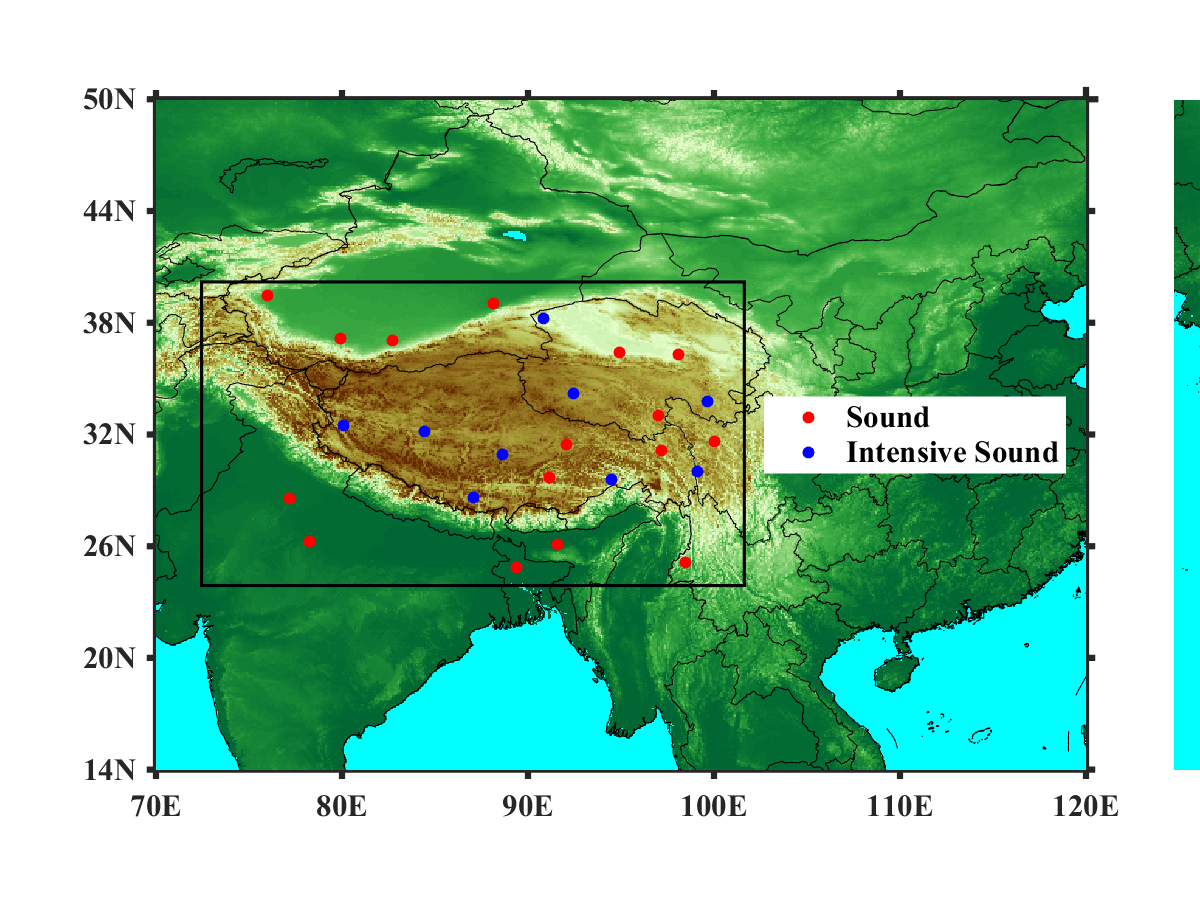 Test domain
Verification domain
Verification observation
Sounding of GTS    (16)  
Intensive Sounding ( 9 )
ECMWF
00              03              06              09             12              15              18              21             00
00              03              06              09             12              15              18              21             00
00              03              06              09             12              15              18              21              00
00              03              06              09             12              15              18              21              00
Assimilation Schemes
fg
fg
fg
EnKF
fg
EnKF
EnKF
EnKF
EnKF
EnKF
EnKF
EnKF
EnKF
EnKF
EnKF
4DVar
fg
fg
fg
fg
4DVar
4DVar
4DVar
4DVar
4DVar
4DVar
4DVar
4DVar
fg
fg
fg
fg
E4DVar
Assimilation window
Assimilation window
Assimilation window
Assimilation window
Assimilation window
fg
fg
fg
fg
Reanalysis / Forecast
Reanalysis / Forecast
Reanalysis / Forecast
Reanalysis / Forecast
Reanalysis / Forecast
Bias and RMSE statistics
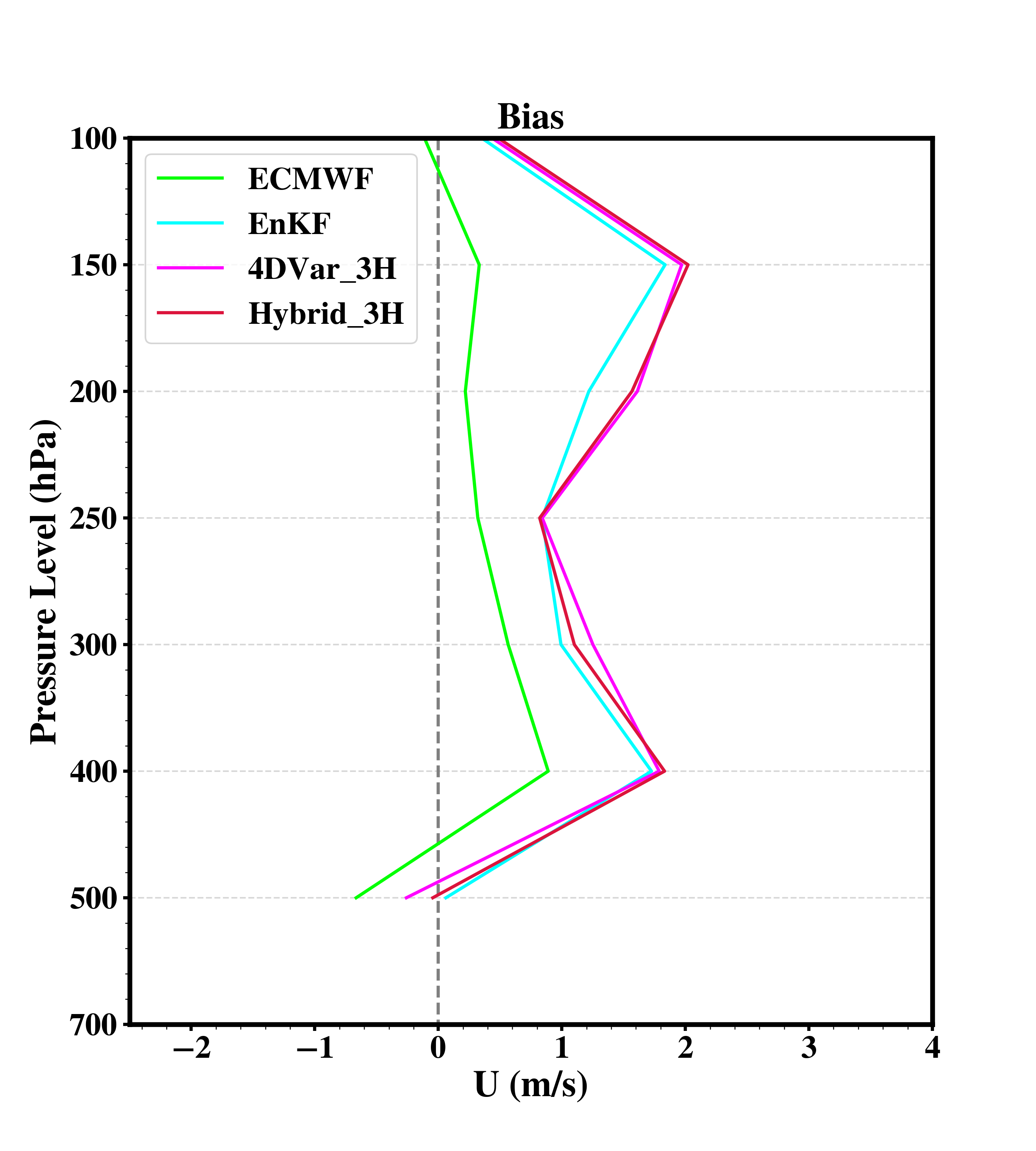 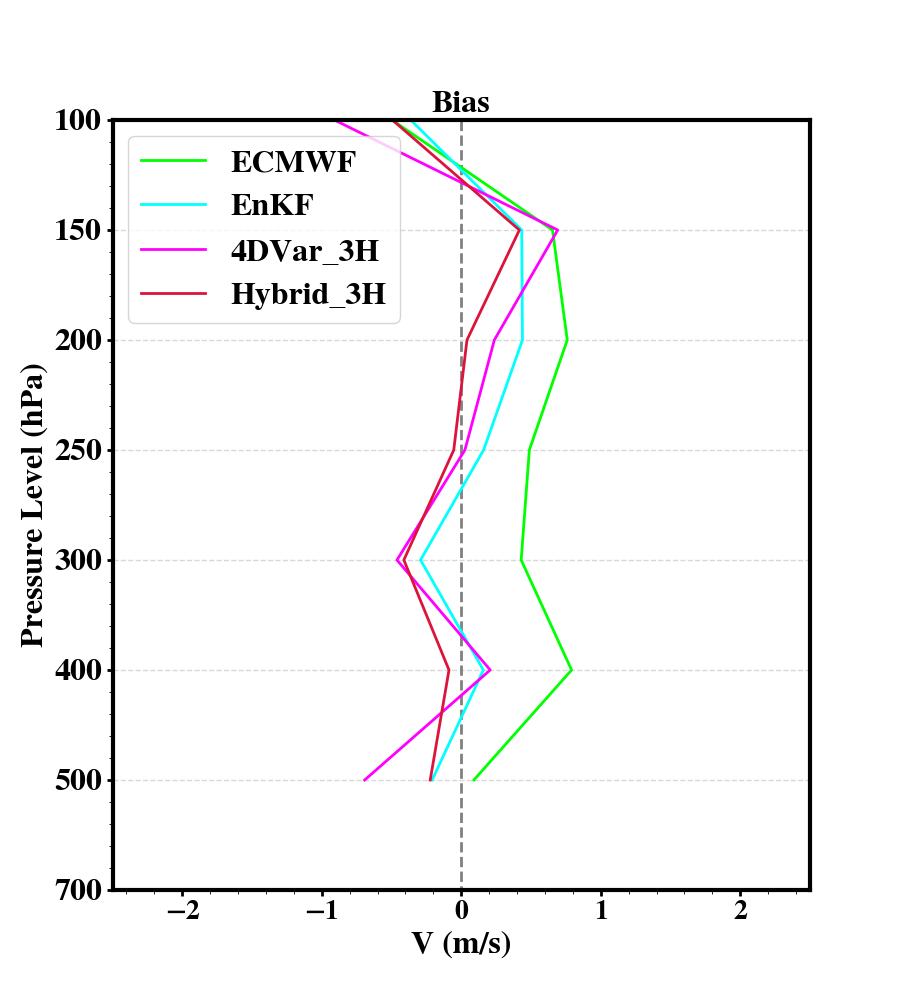 analysis or 3 hours forecast at same times
verify with intensive sounding obs.
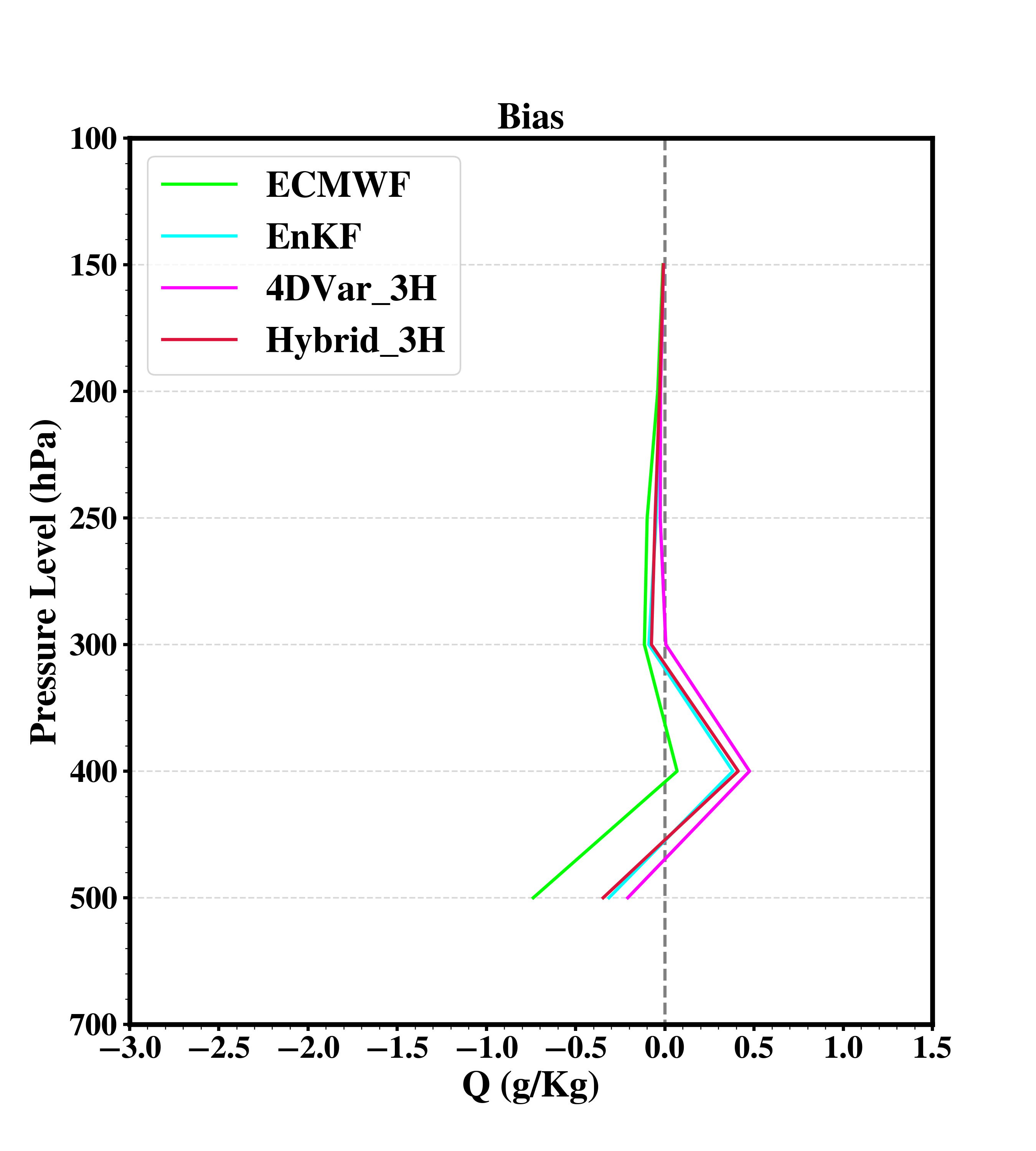 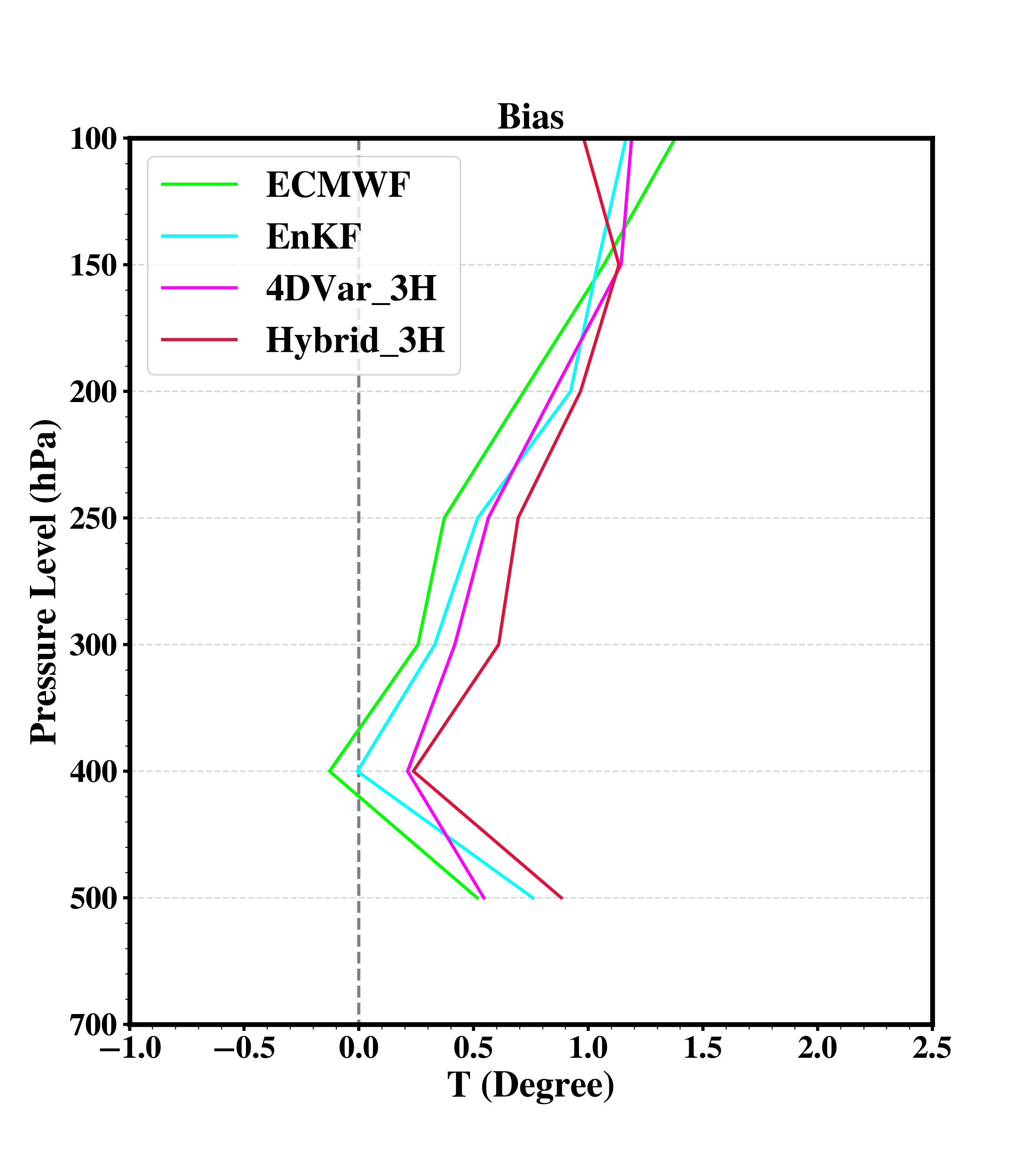 (00, 06, 12, 18 UTC)
Bias Profiles 2518 - 2818 June 2015 UTC
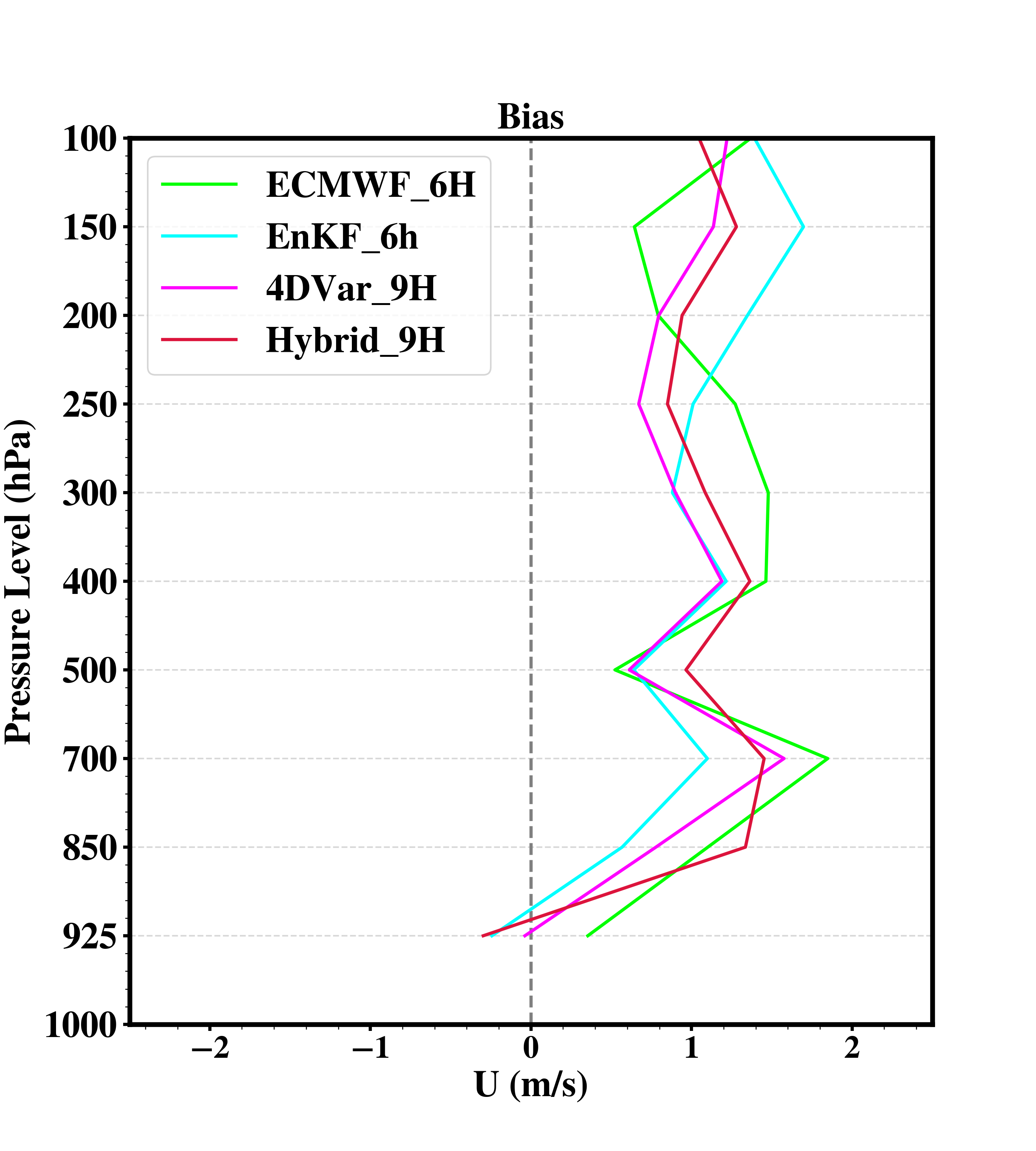 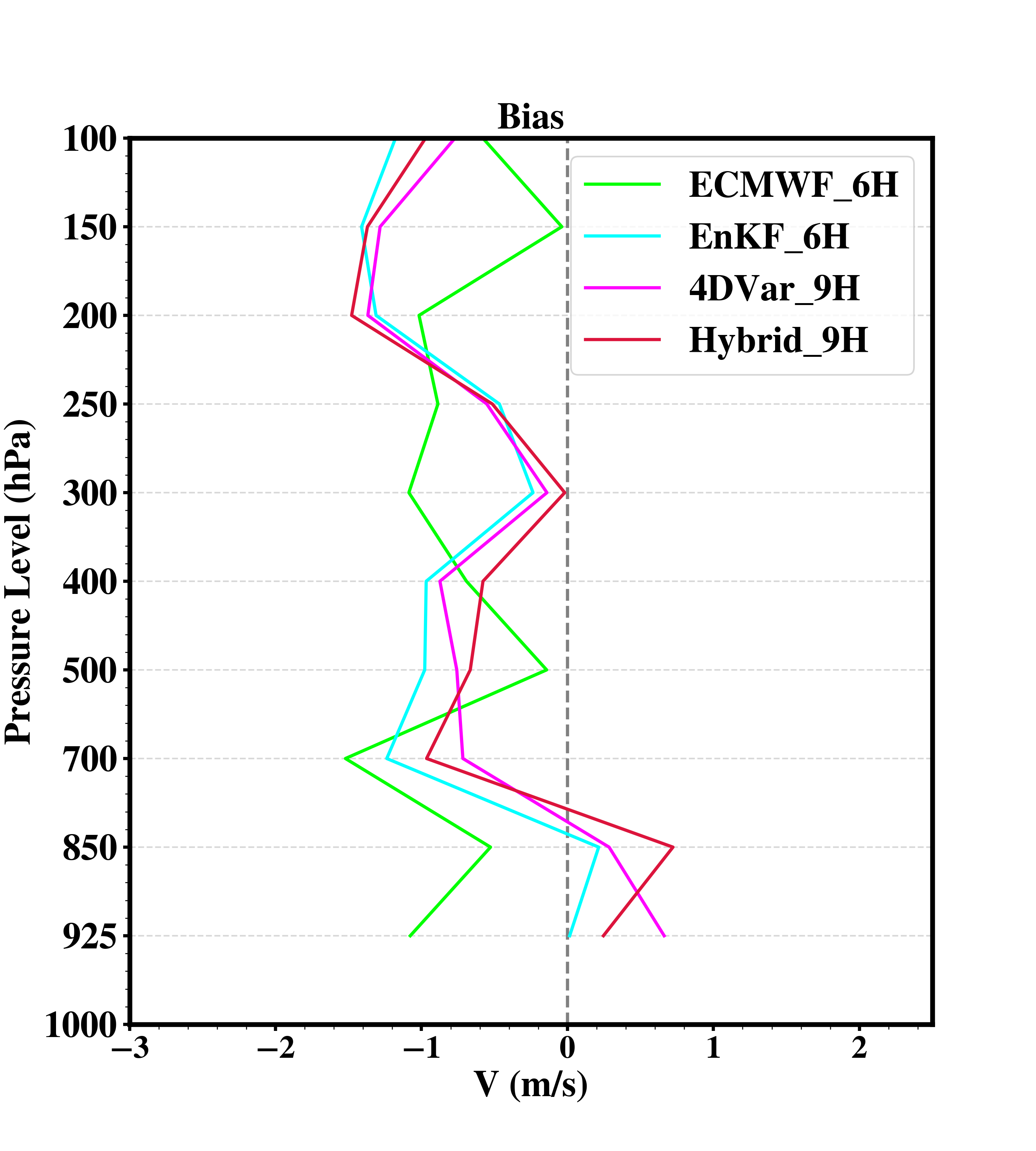 Bias Profiles 2600 - 2812 June 2015 UTC
6 hours or 9 hours forecast at same times
verify with GTS sounding obs.
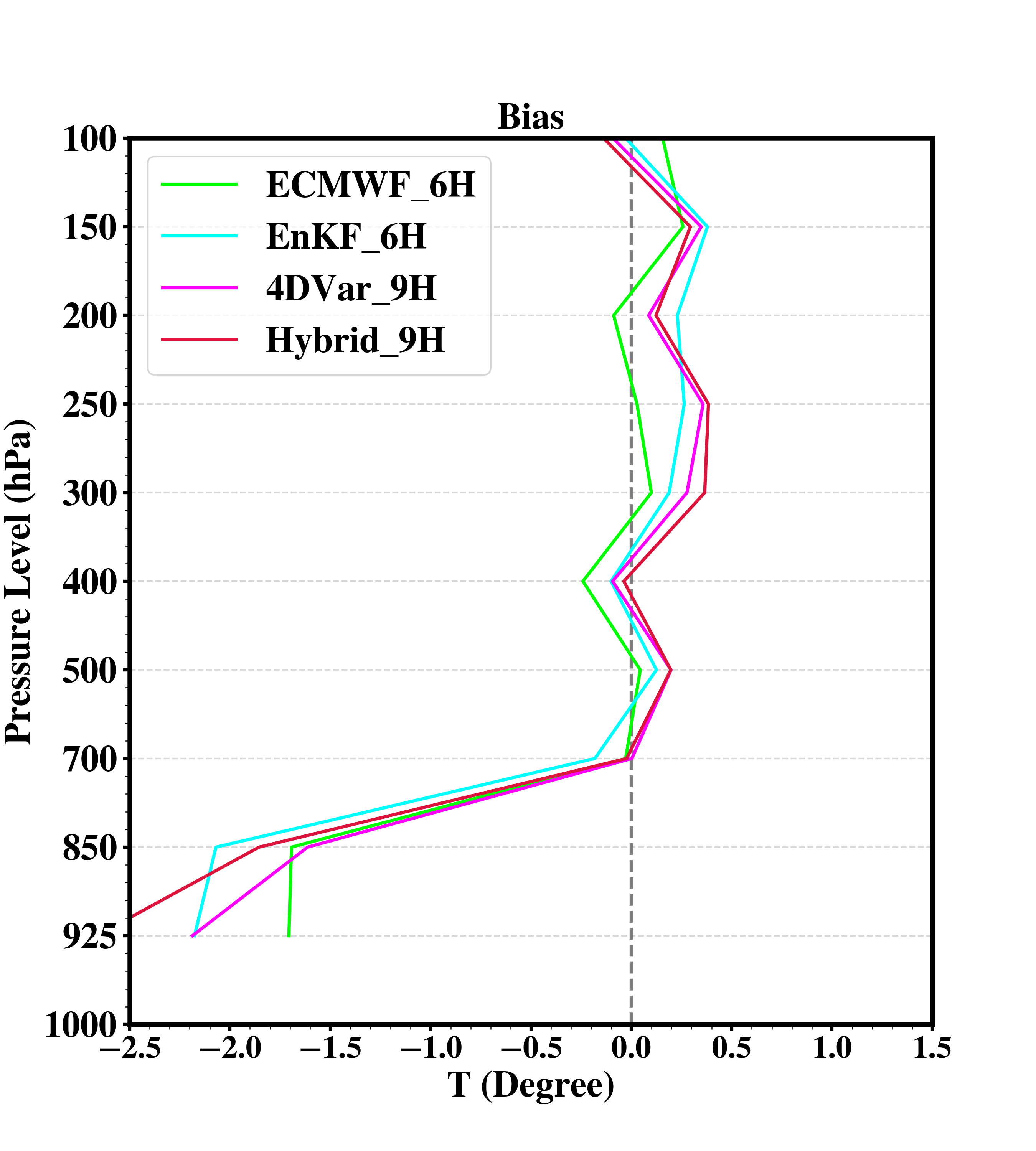 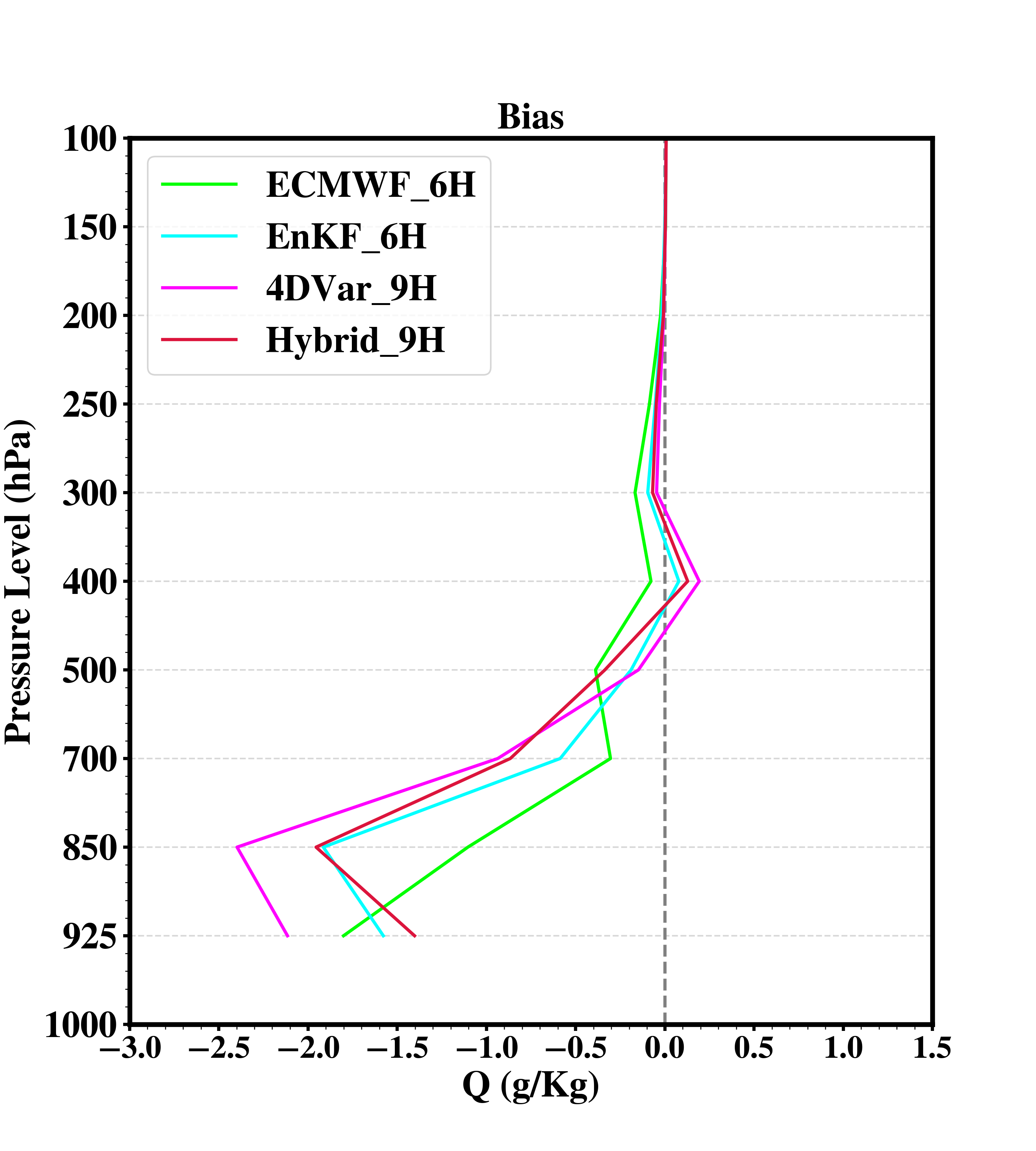 (00, 12 UTC)
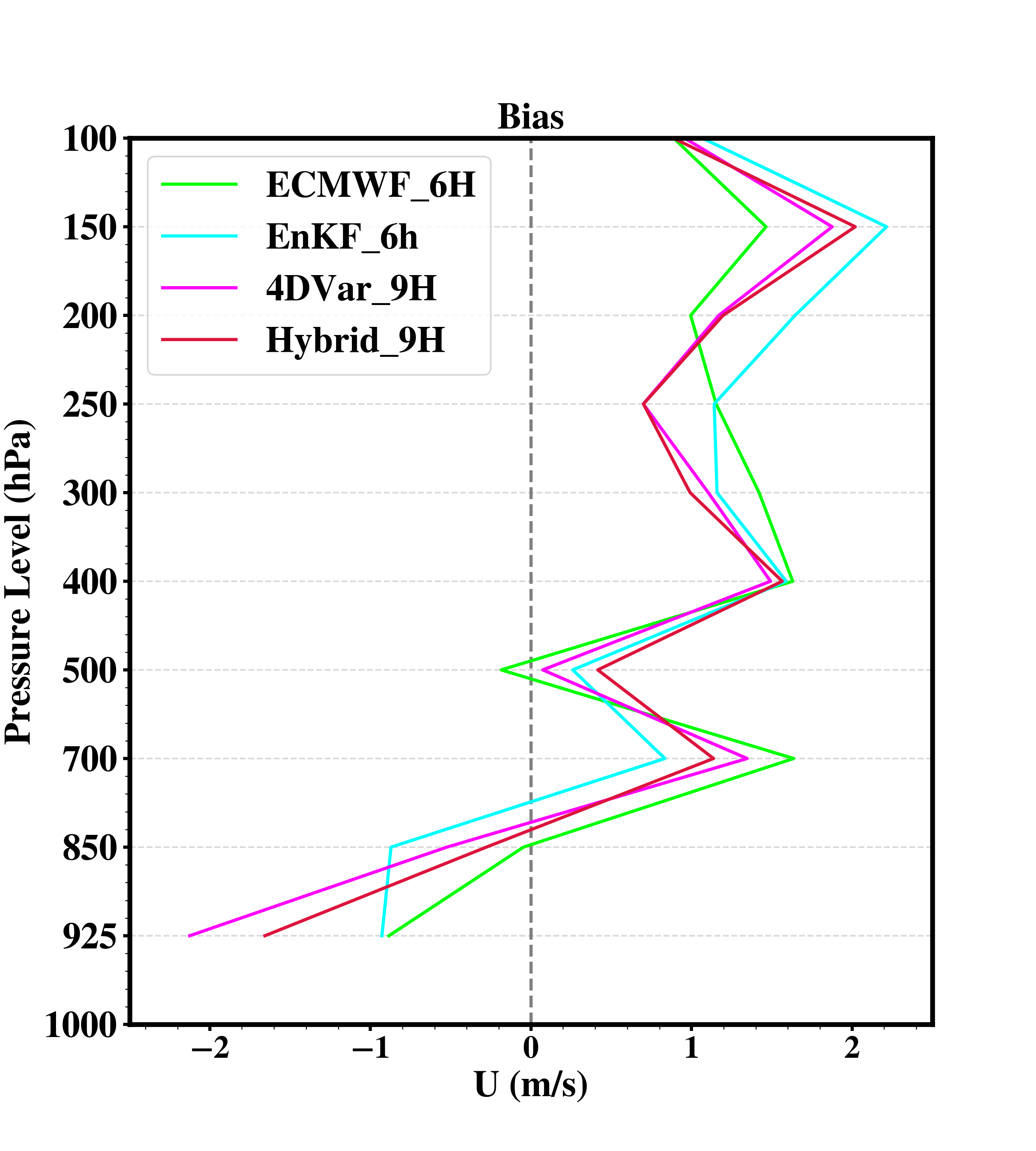 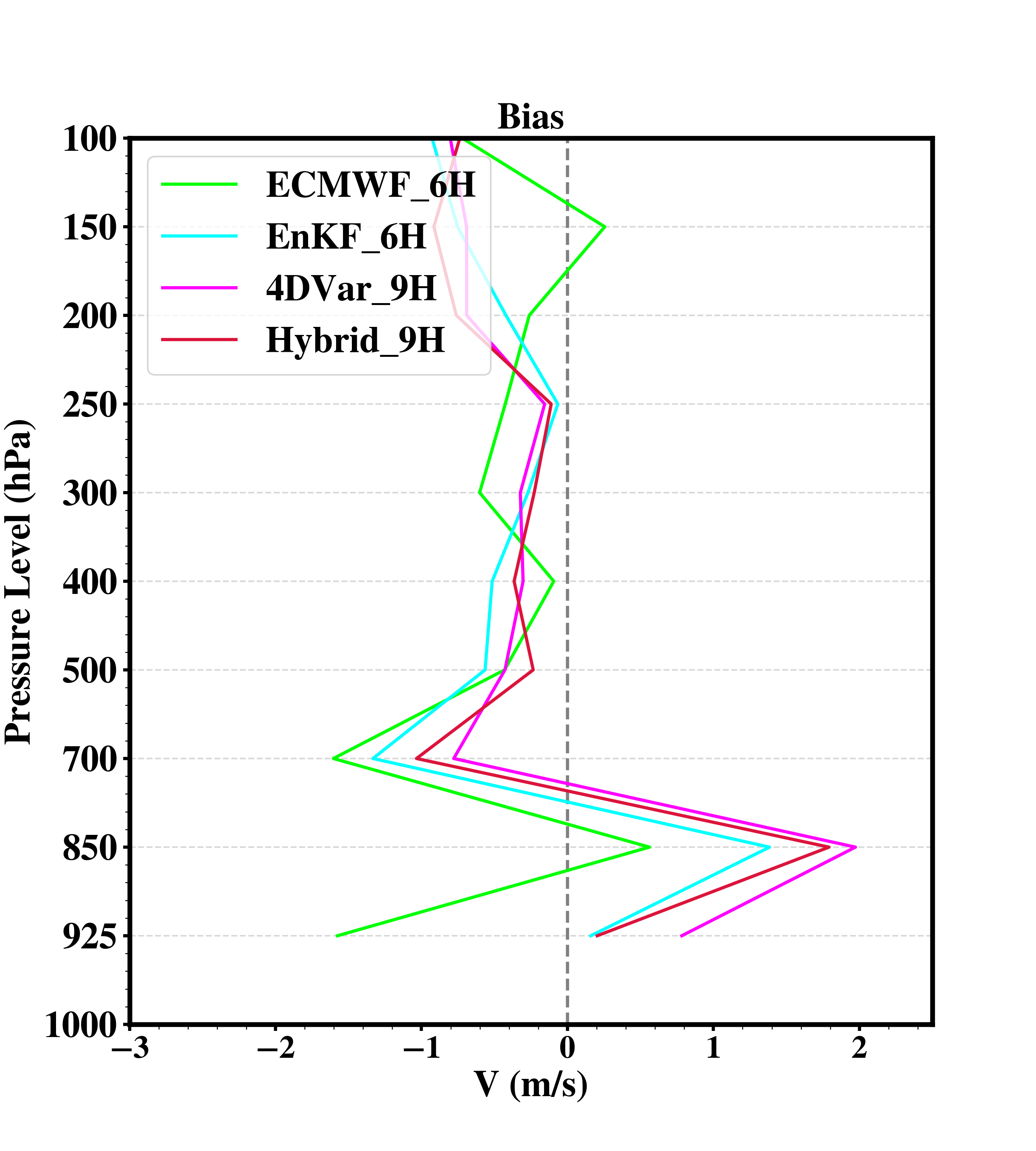 Bias Profiles 2518 - 2818 June 2015 UTC
6 hours or 9 hours forecast at same times
verify with intensive sounding obs. and GTS sounding
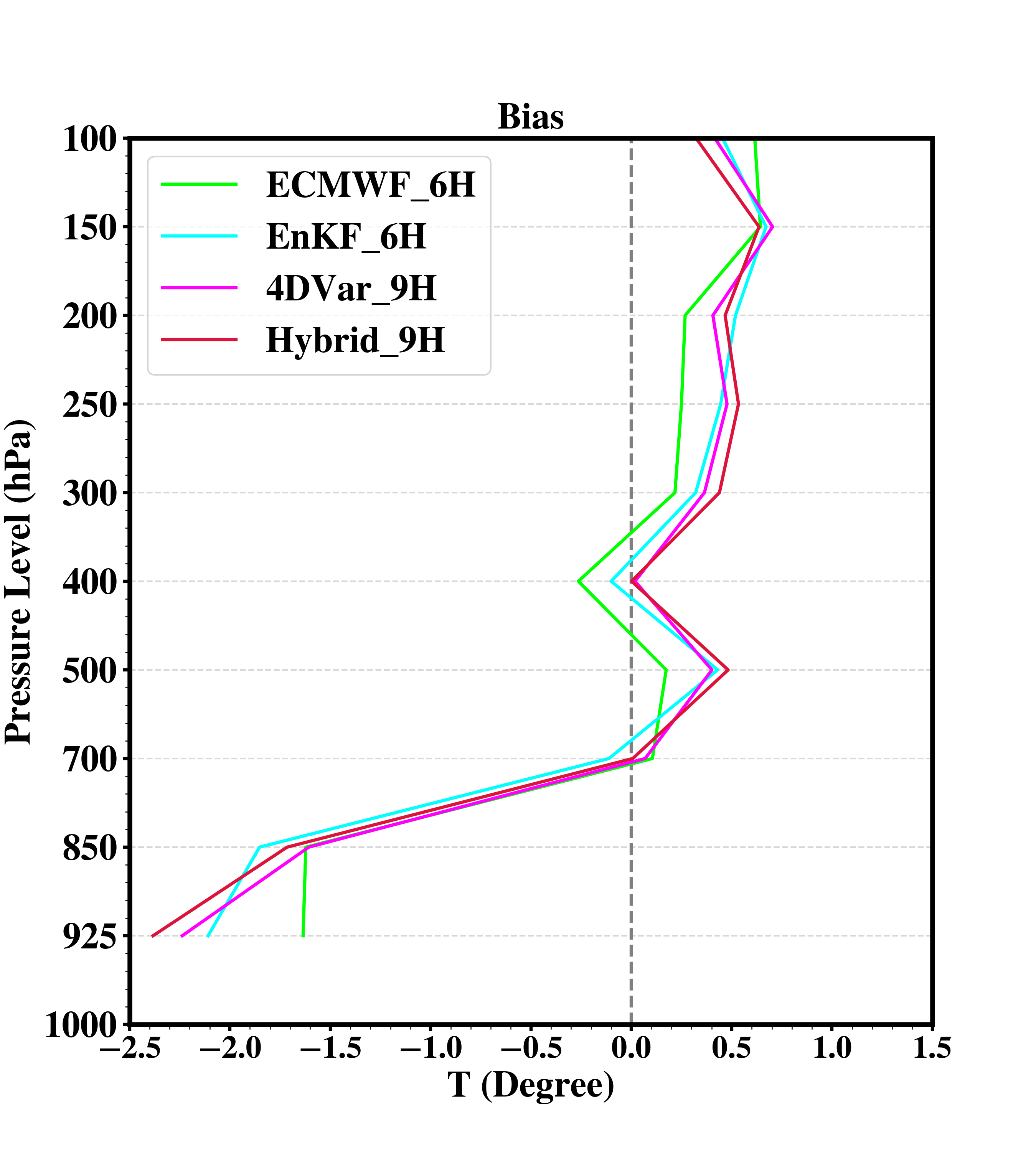 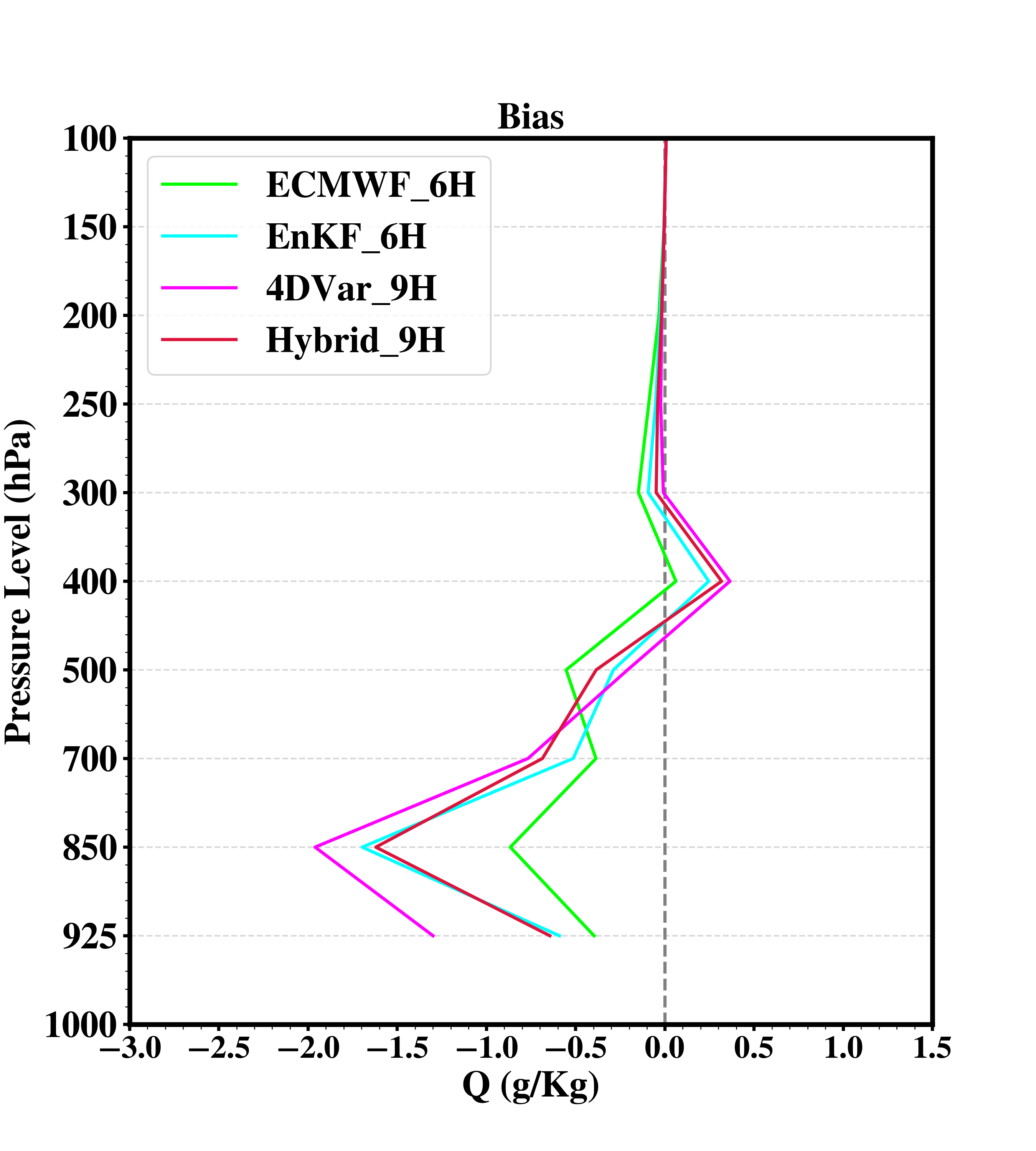 (00, 06, 12, 18 UTC)
RMSE Profiles 2518 - 2818 June 2015 UTC
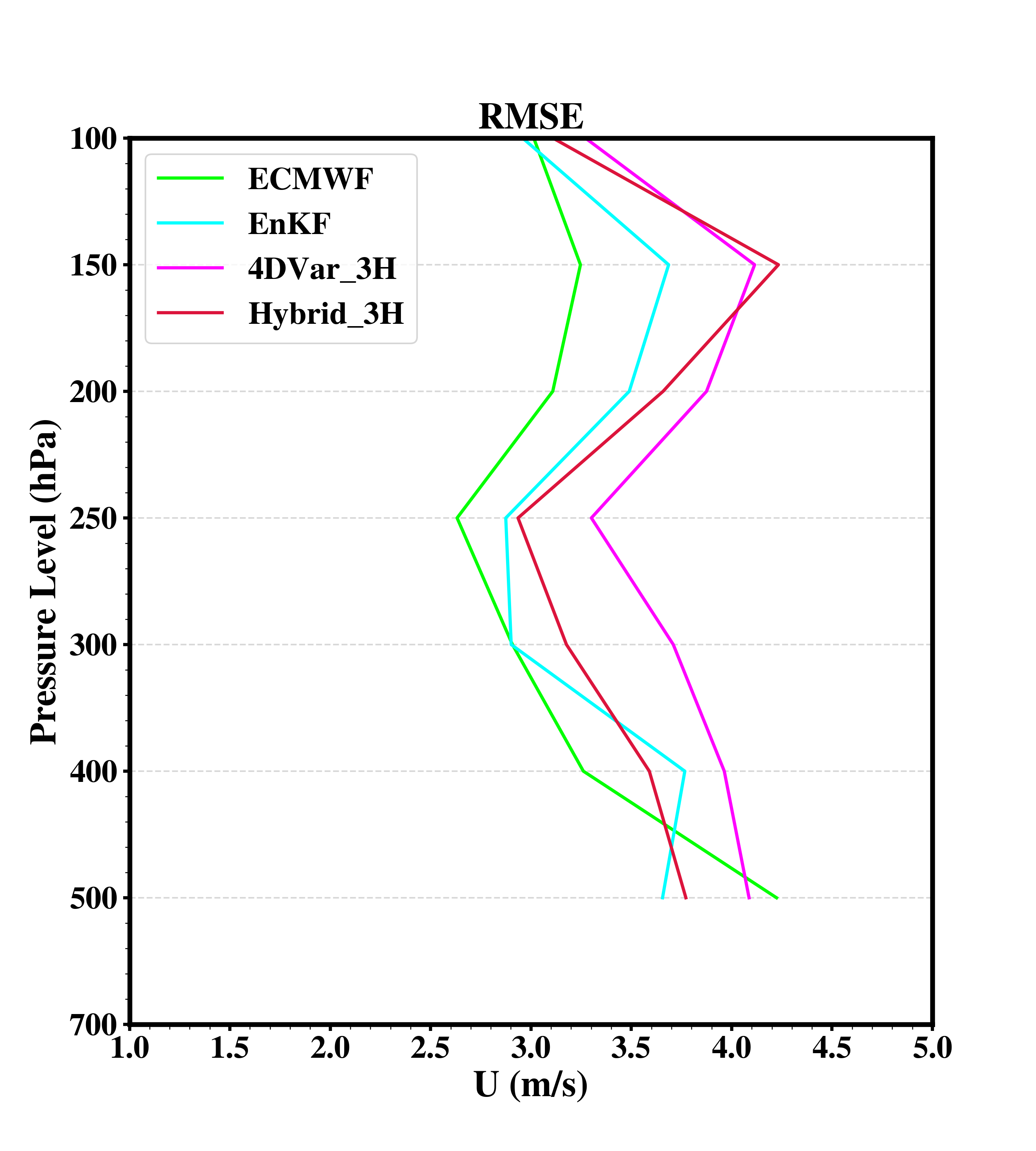 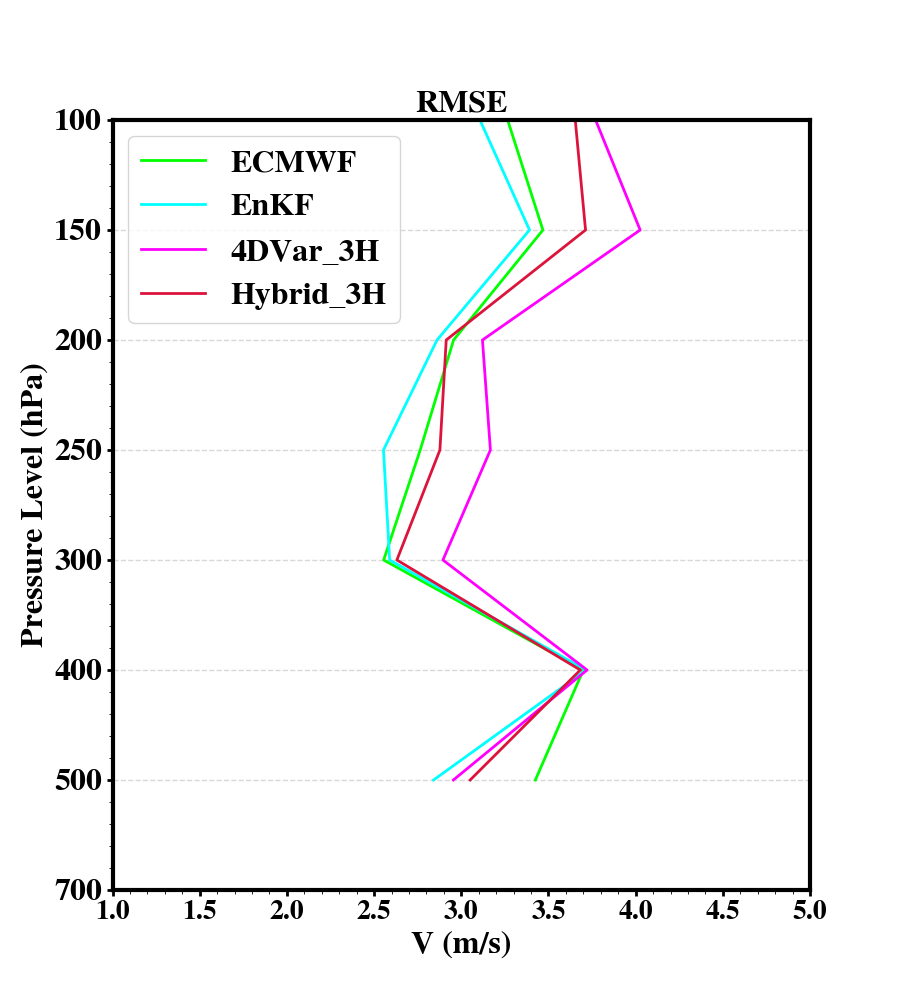 analysis or 3 hours forecast at same times
verify with intensive sounding obs.
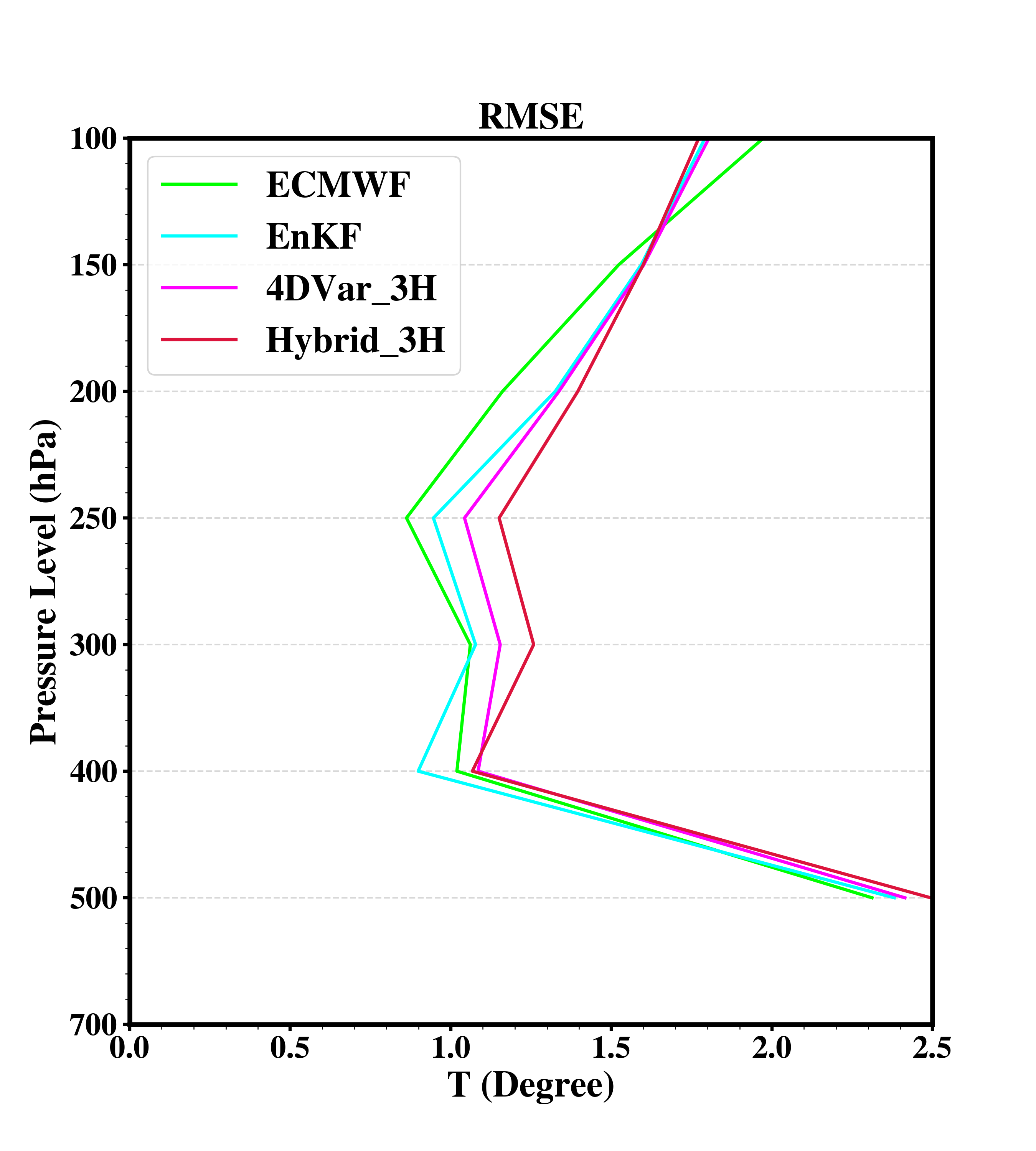 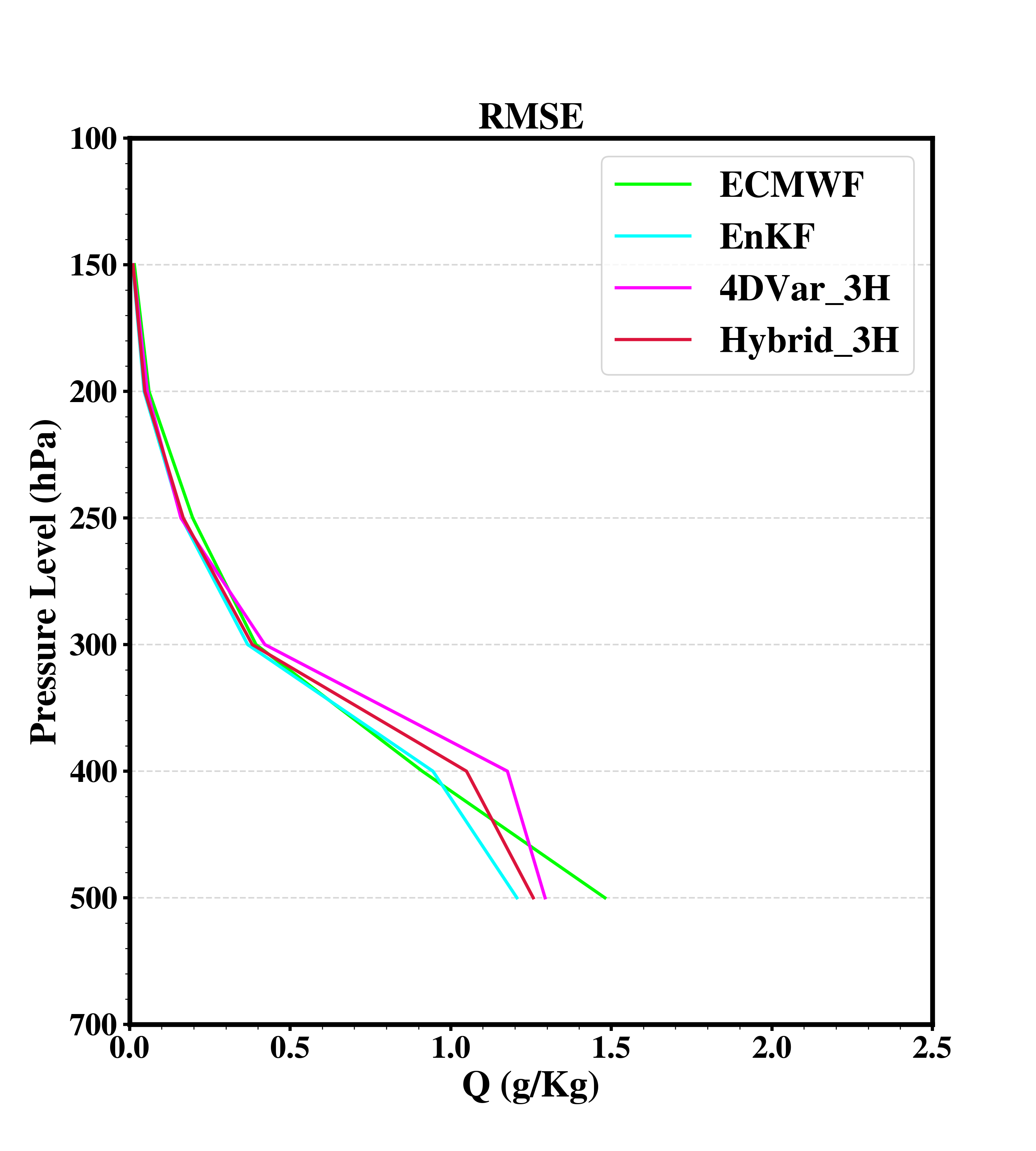 (00, 06, 12, 18 UTC)
RMSE Profiles 2600 - 2812 June 2015 UTC
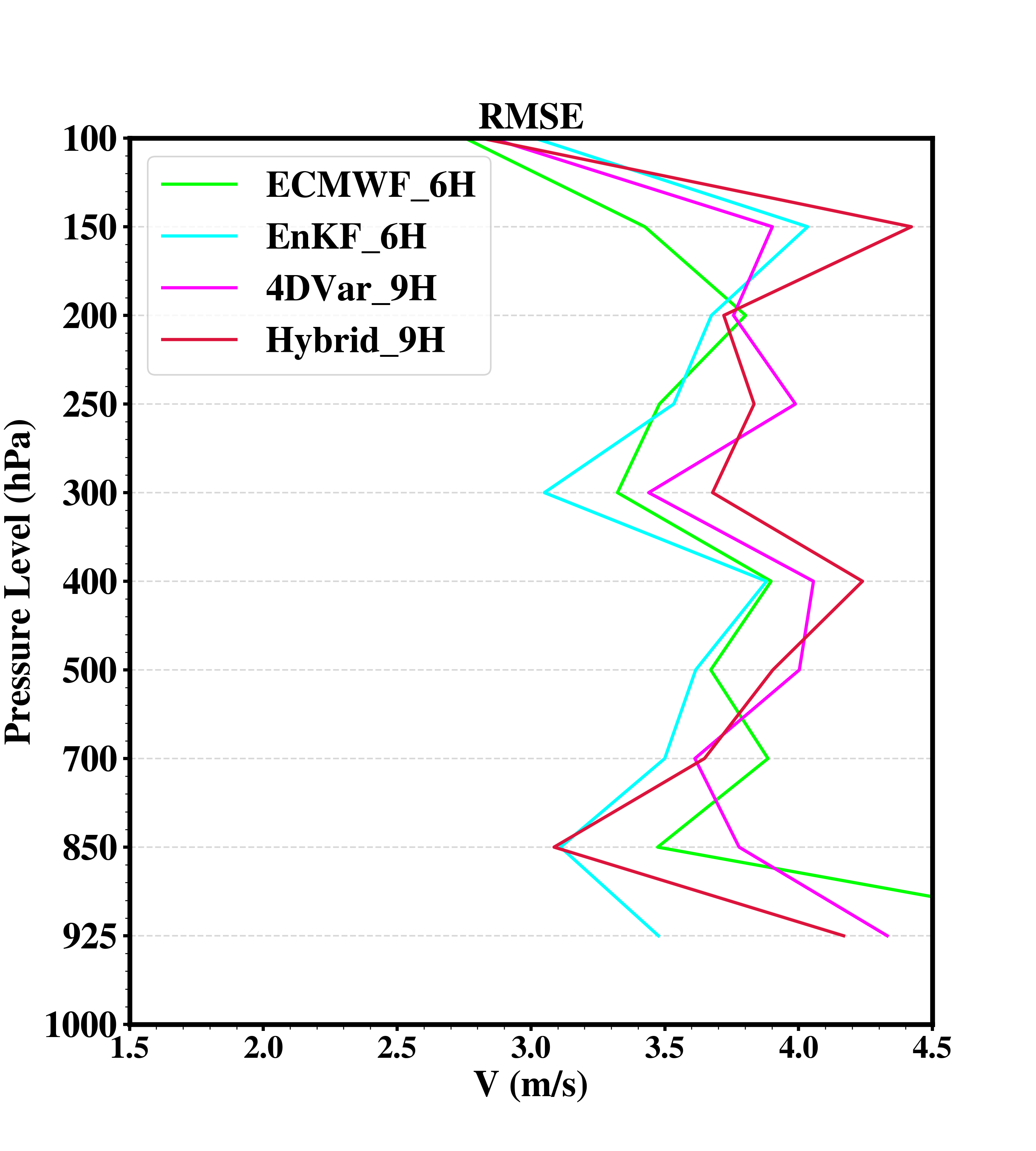 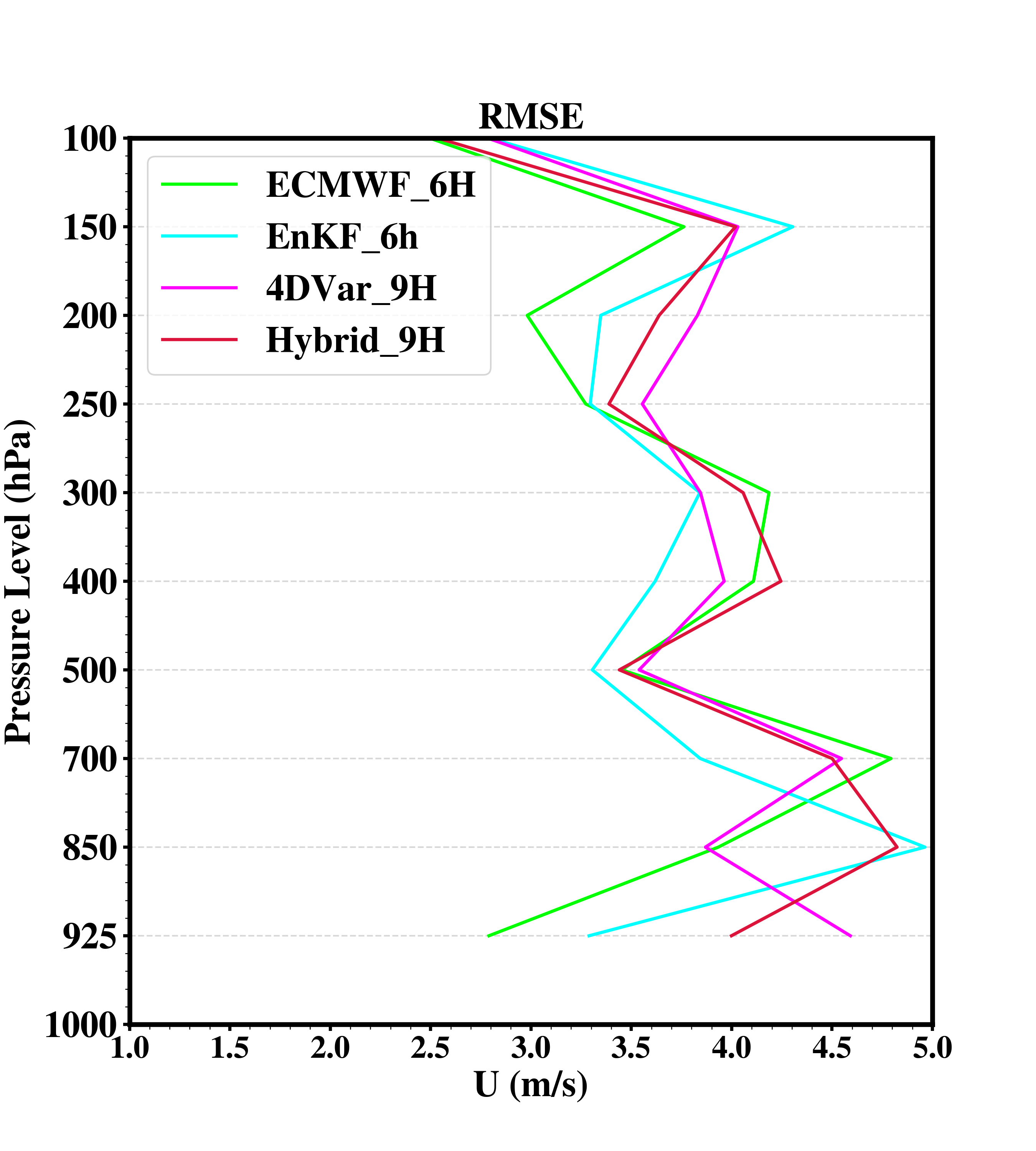 6 hours or 9 hours forecast at same times
verify with GTS sounding obs.
(00, 12 UTC)
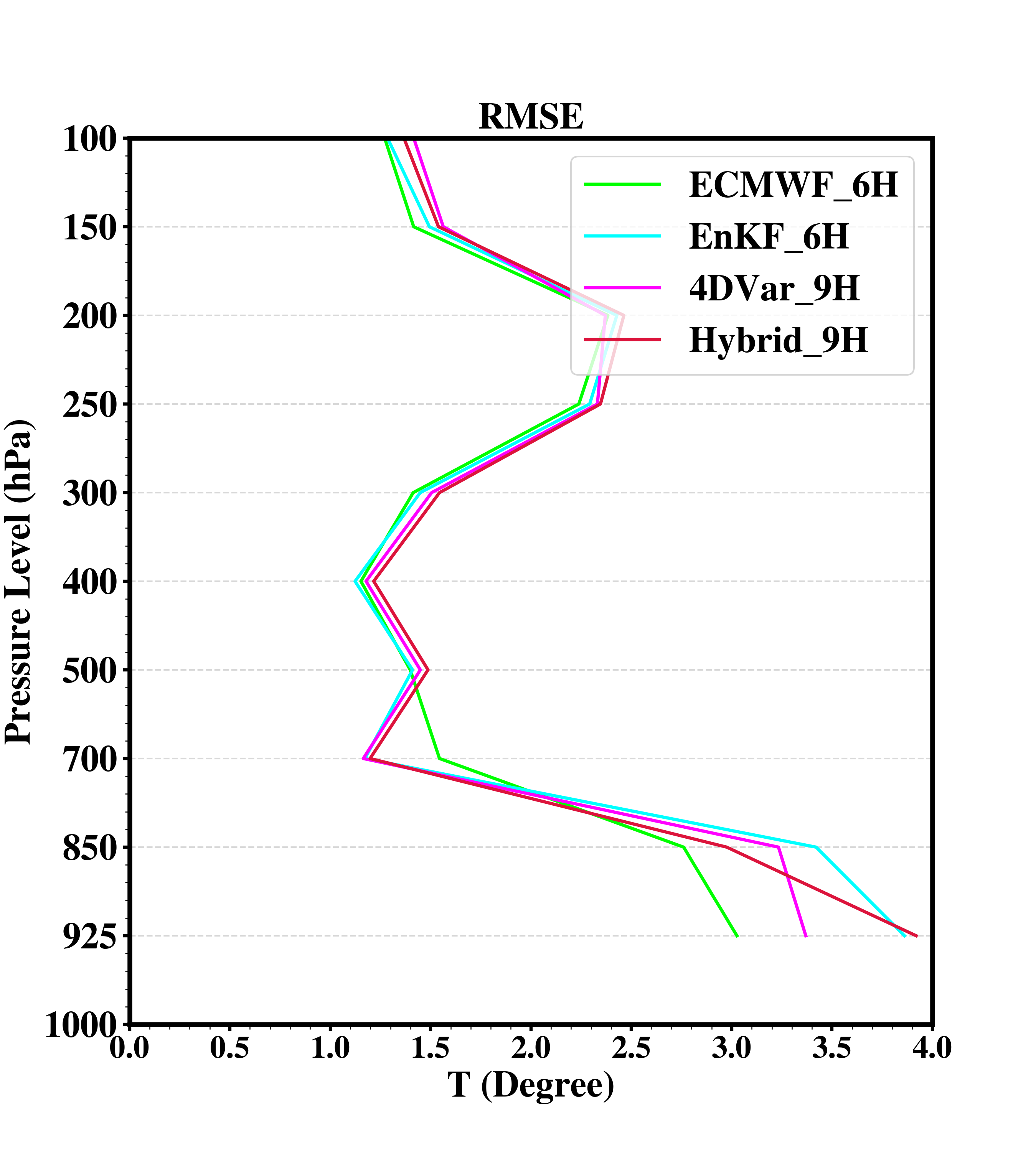 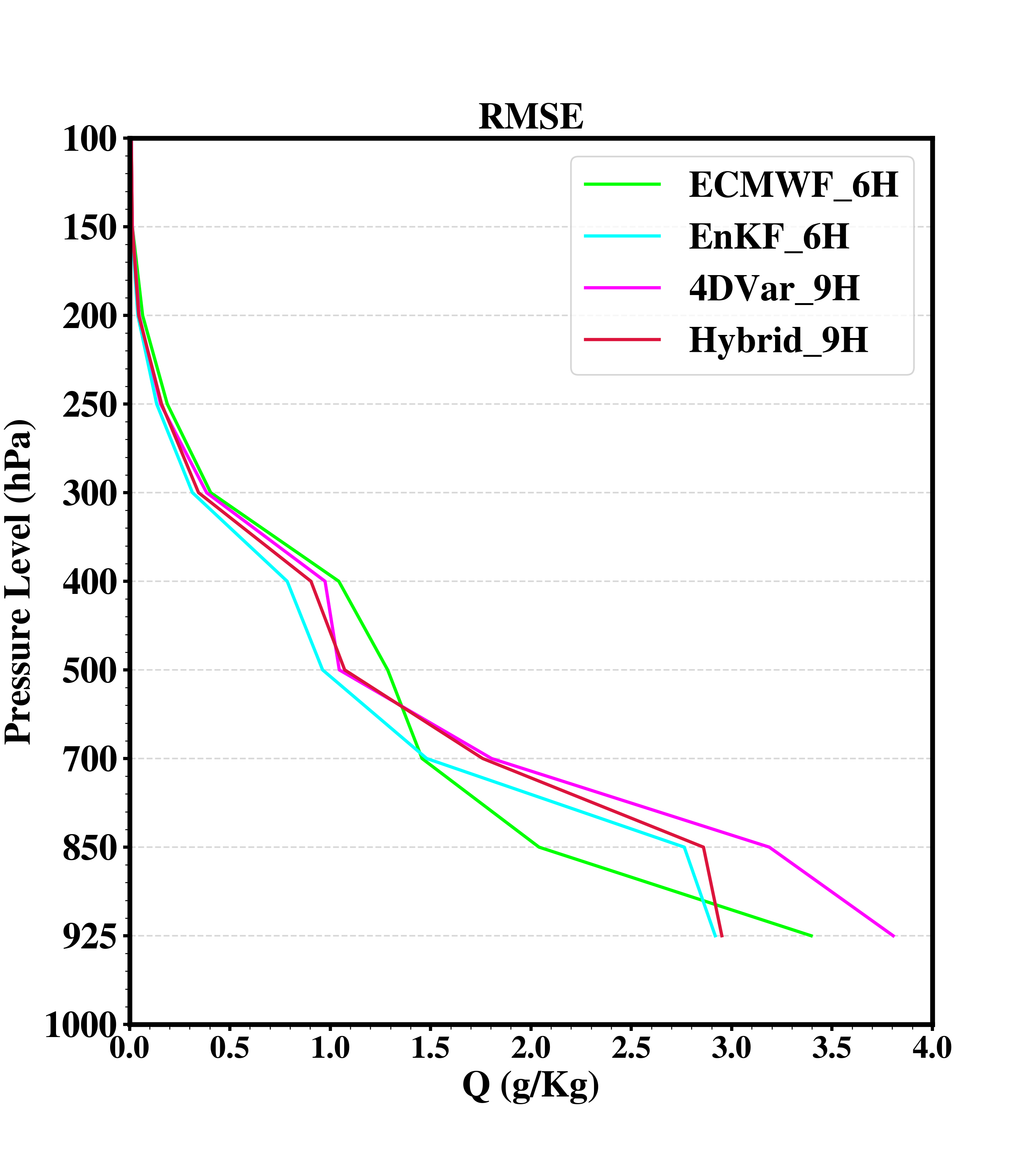 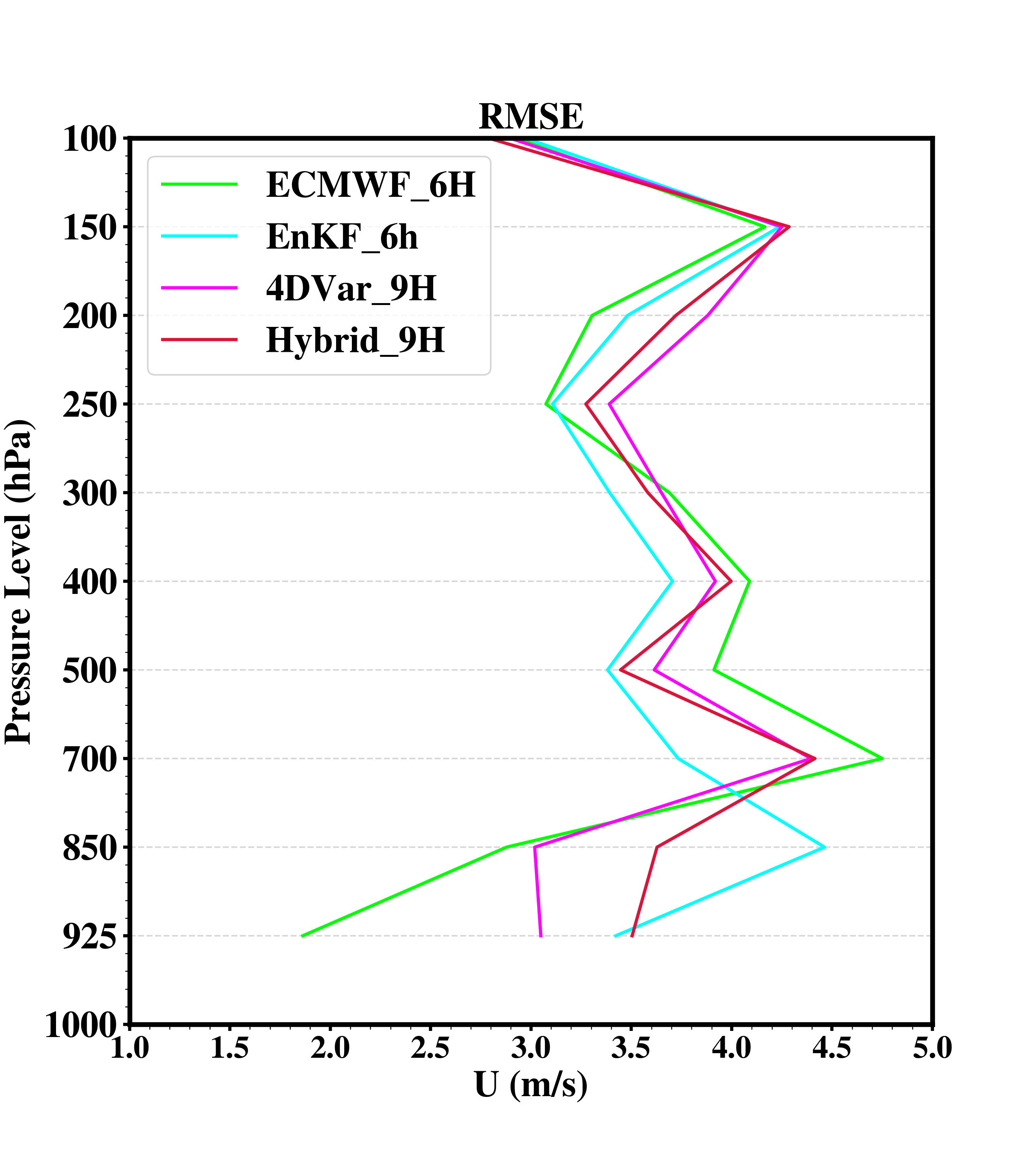 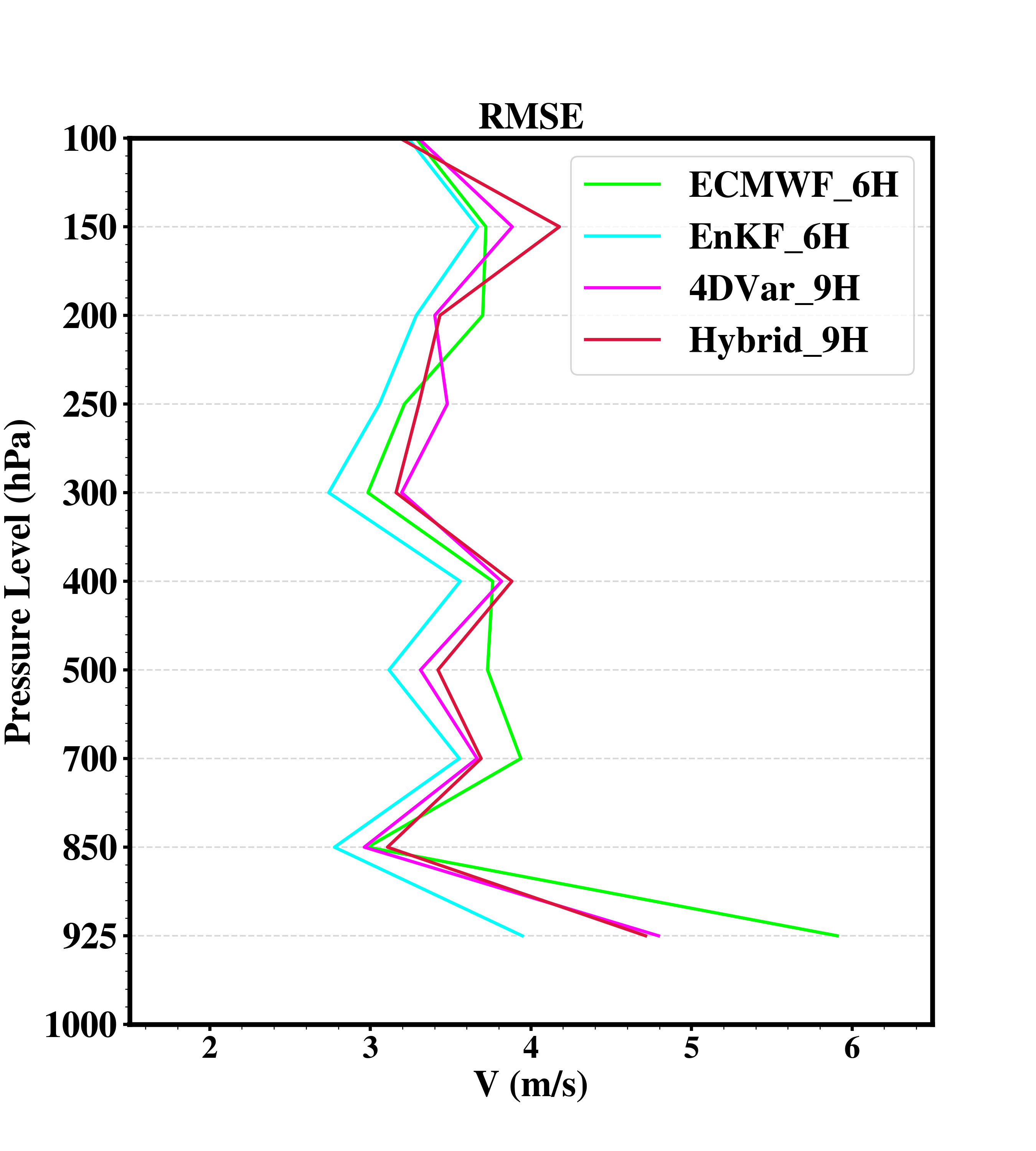 RMSE Profiles 2518 - 2818 June 2015 UTC
6 hours or 9 hours forecast at same times
verify with intensive sounding obs. and GTS sounding
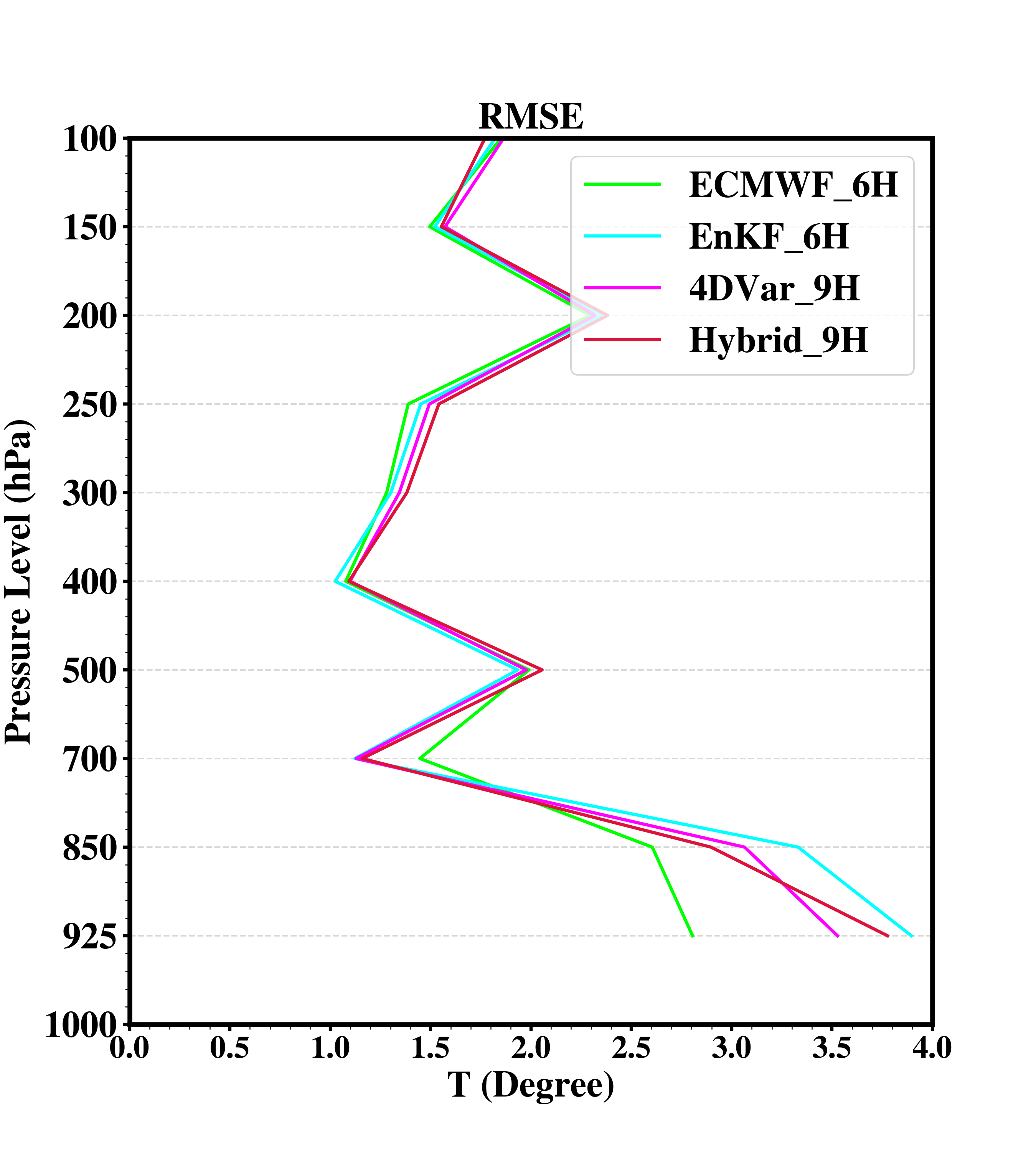 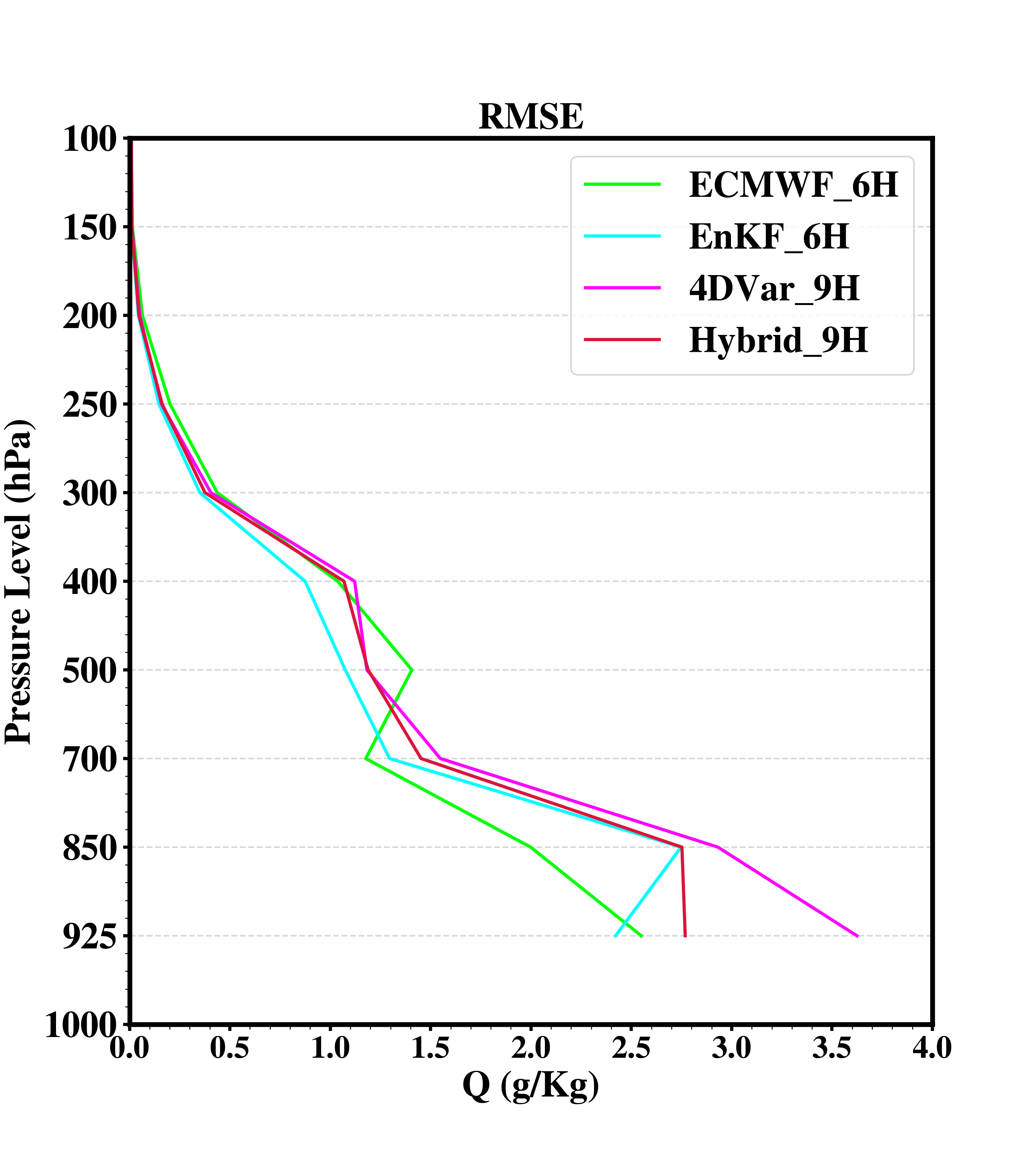 (00, 06, 12, 18 UTC)
Summary
A regional reanalysis over TP was developed and examined compared to ERA-Interim reanalysis by a short-term testing
Based on the results of Bias and RMSE statistics, the accuracy of analysis fields from EnKF is better than other methods except the U wind and upper levels temperature from ERA-Interim reanalysis, followed by E4DVar and 4DVar
The performance of 6 hours (9h) forecasting from E4DVar and 4DVar are comparable to ECMWF forecasting, and EnKF is the best , although the testing (EnKF, 4DVar, E4DVar) only assimilated GTS observation